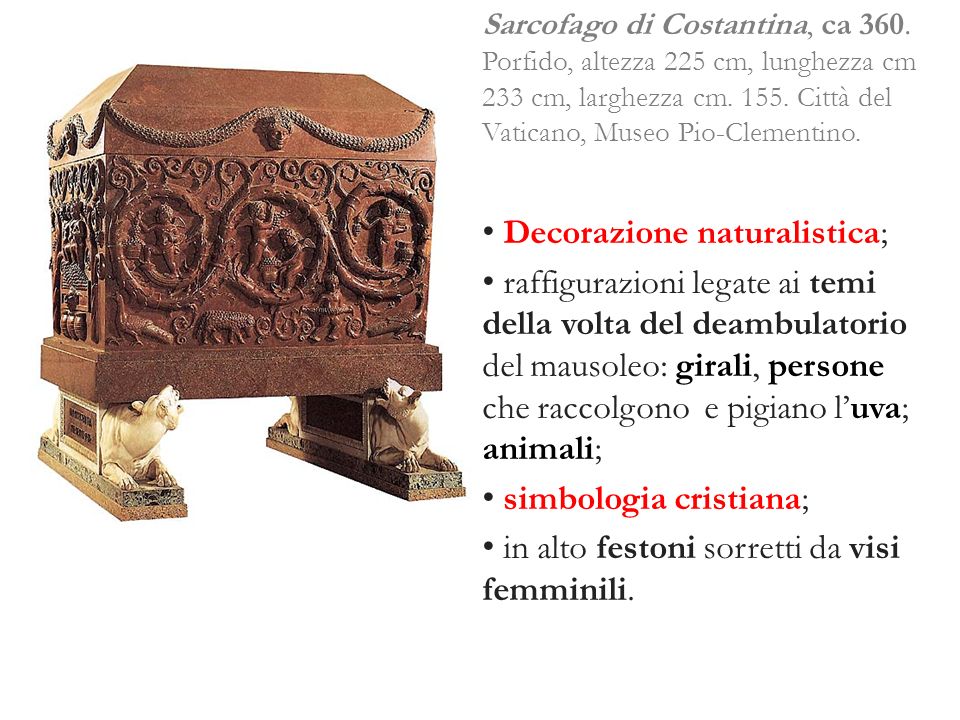 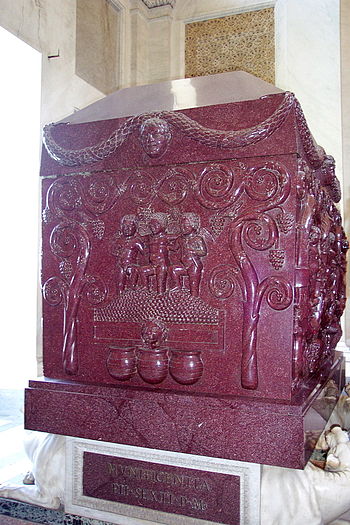 Sarcofago di Costantina - lato corto
Sarcofago di Costantina - lato corto. h.  M.2.25, datato 337-354
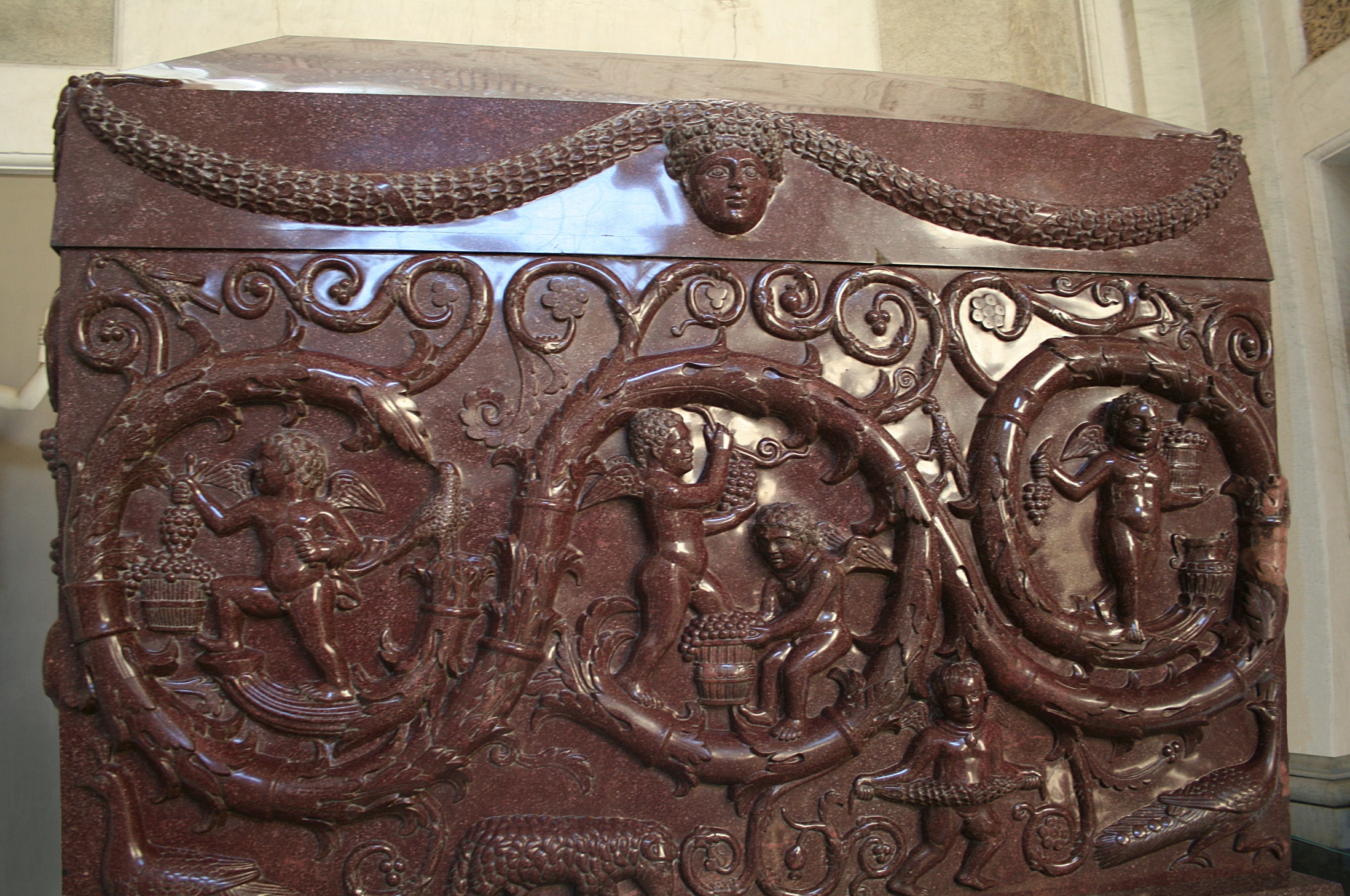 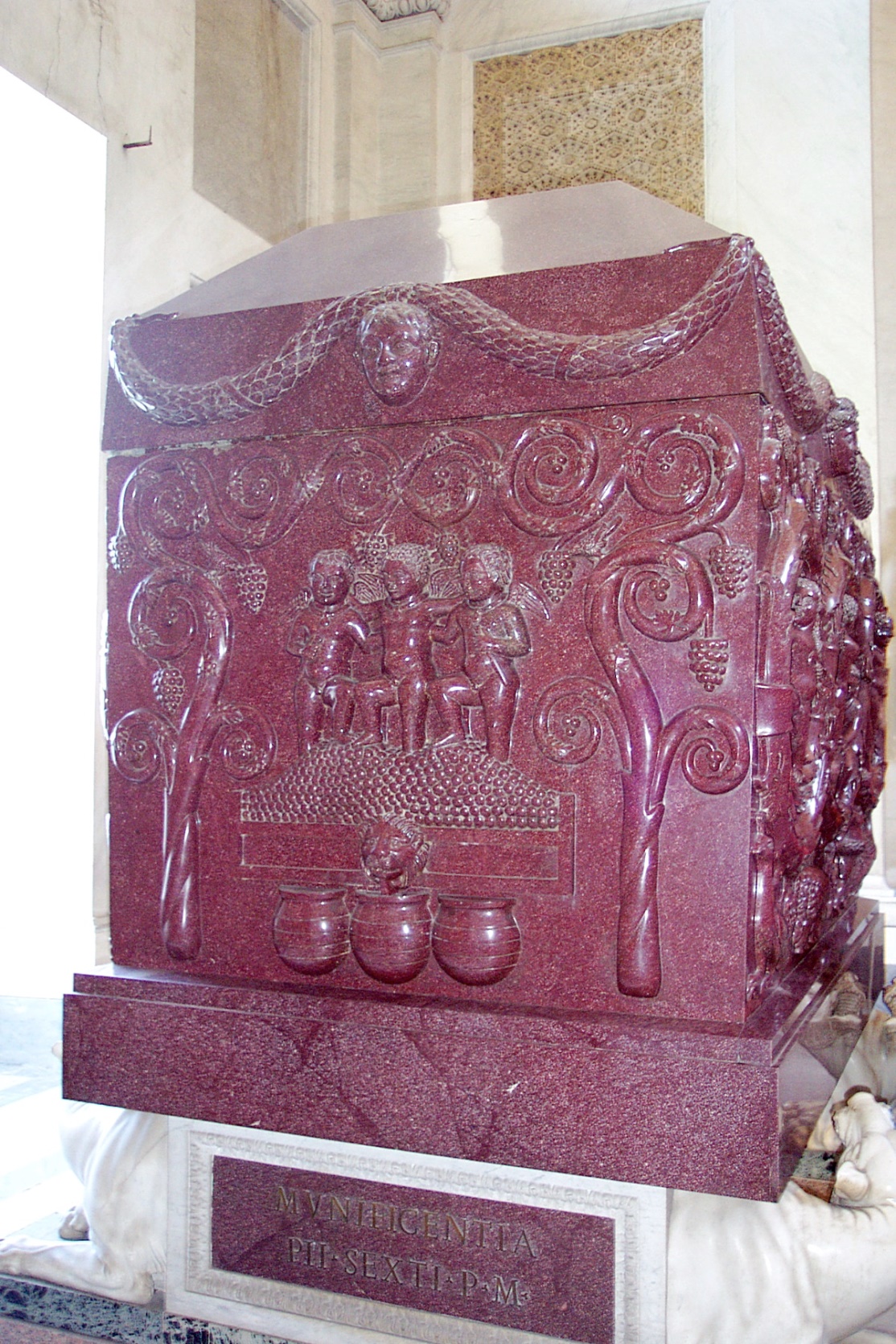 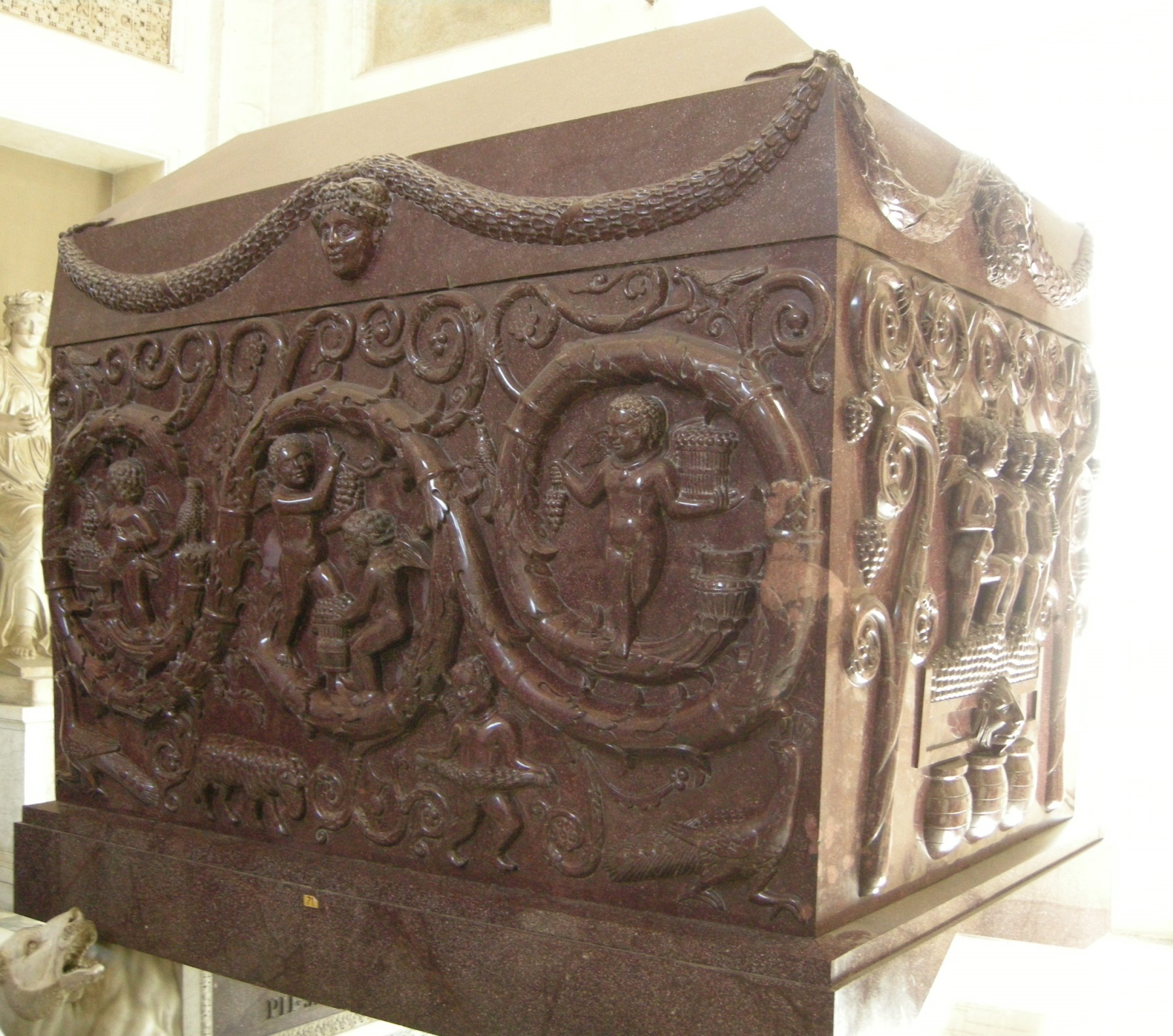 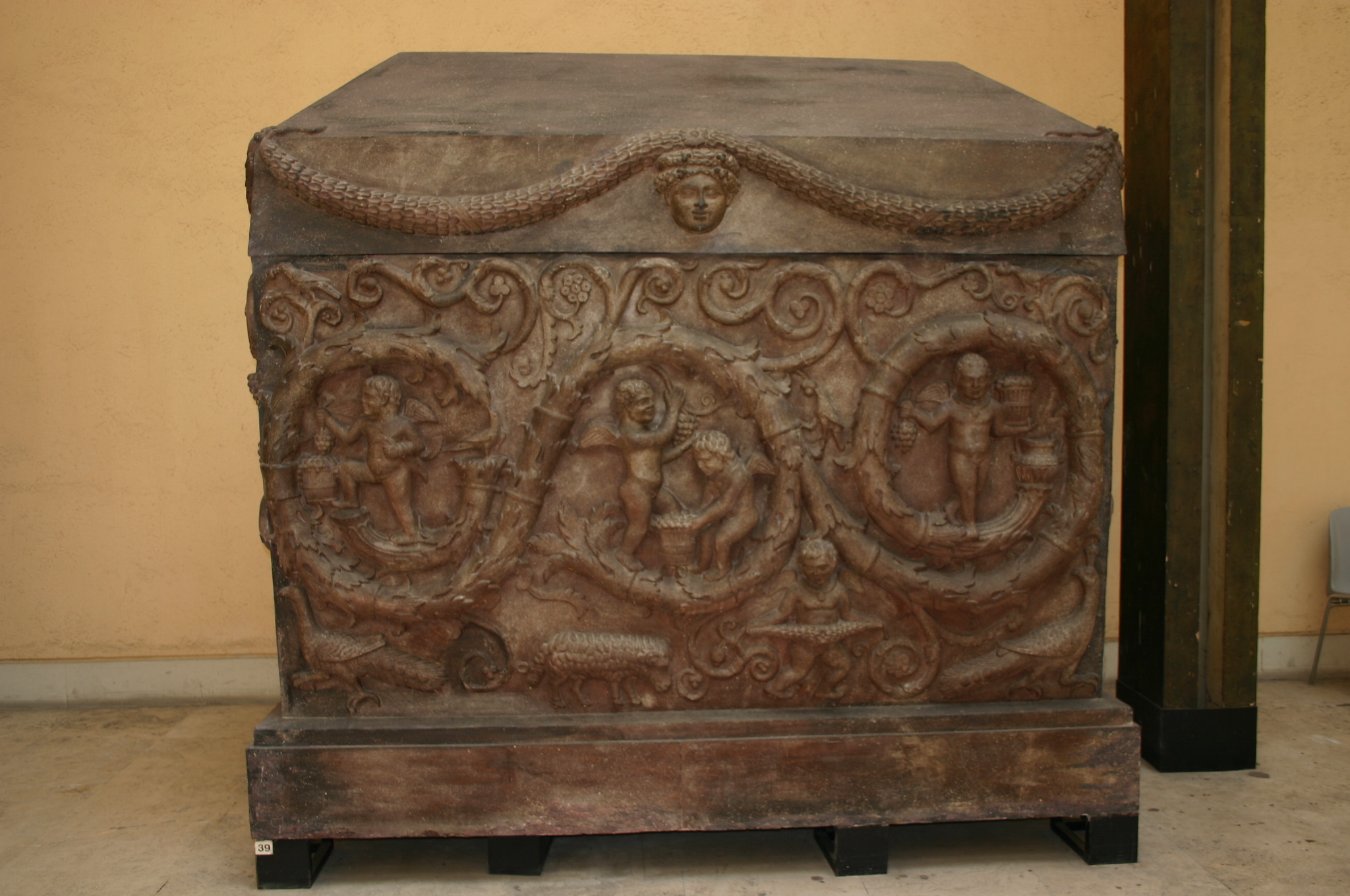 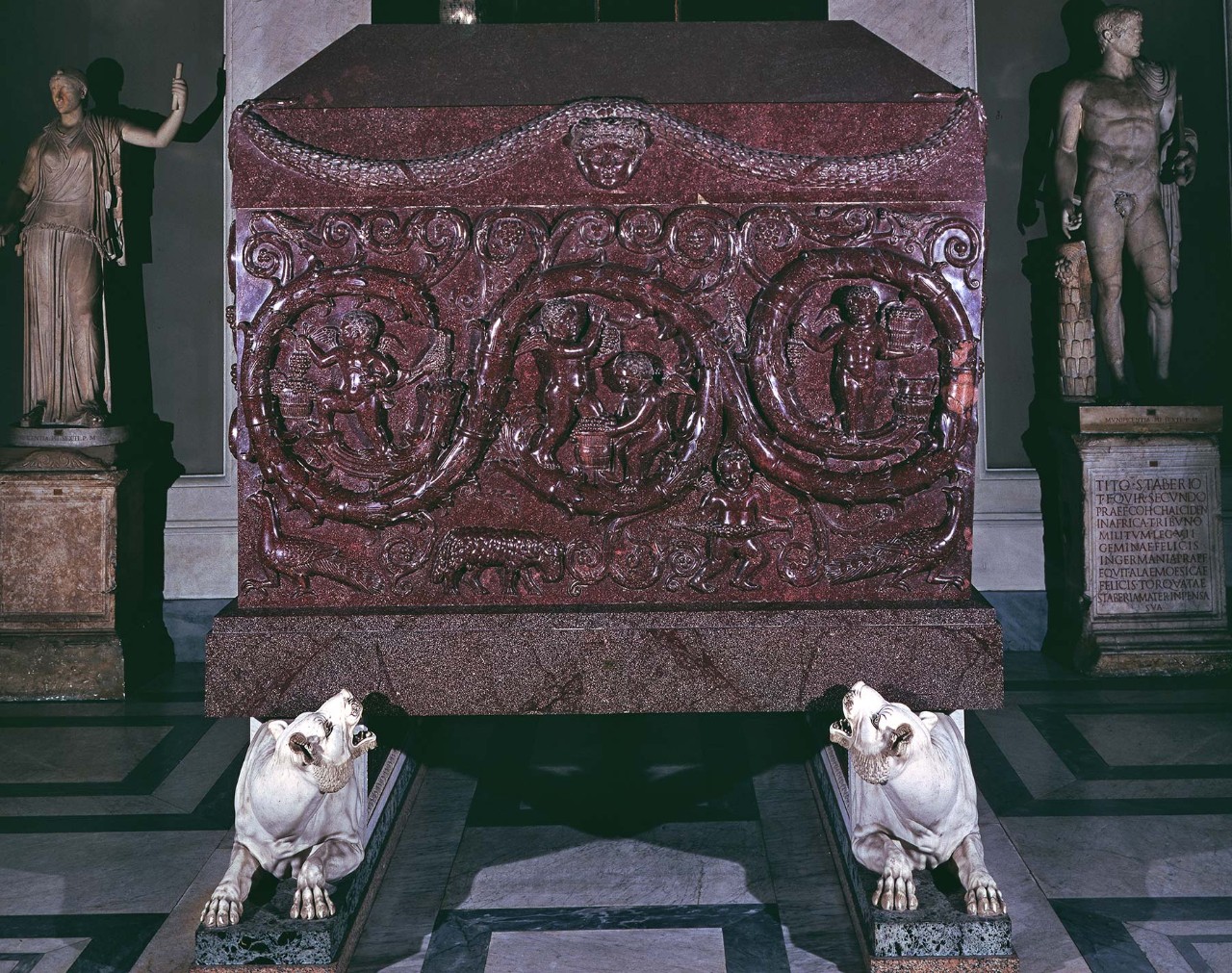 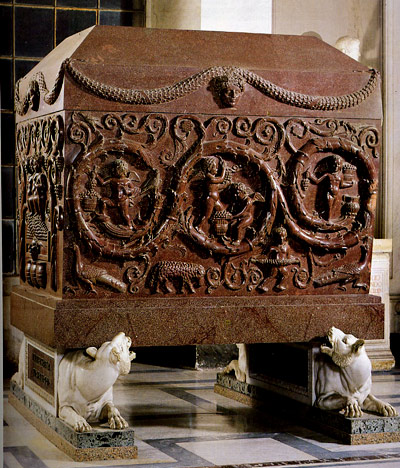 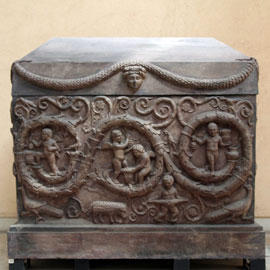 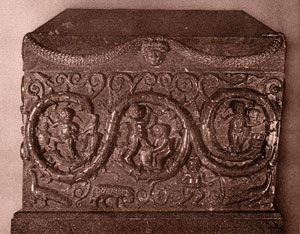 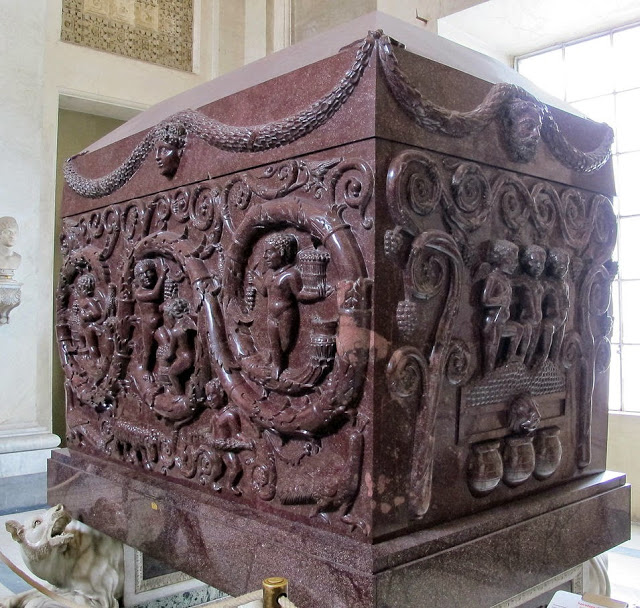 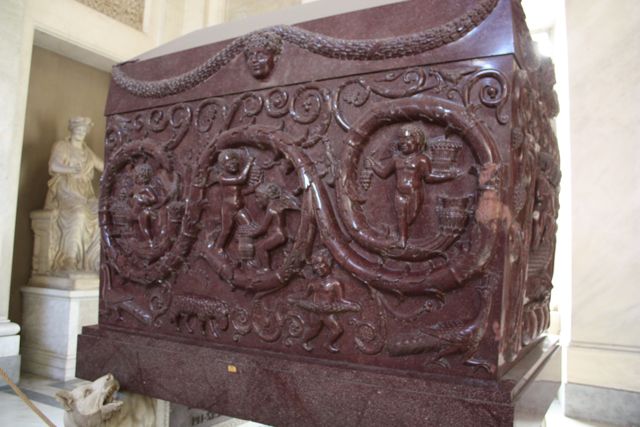 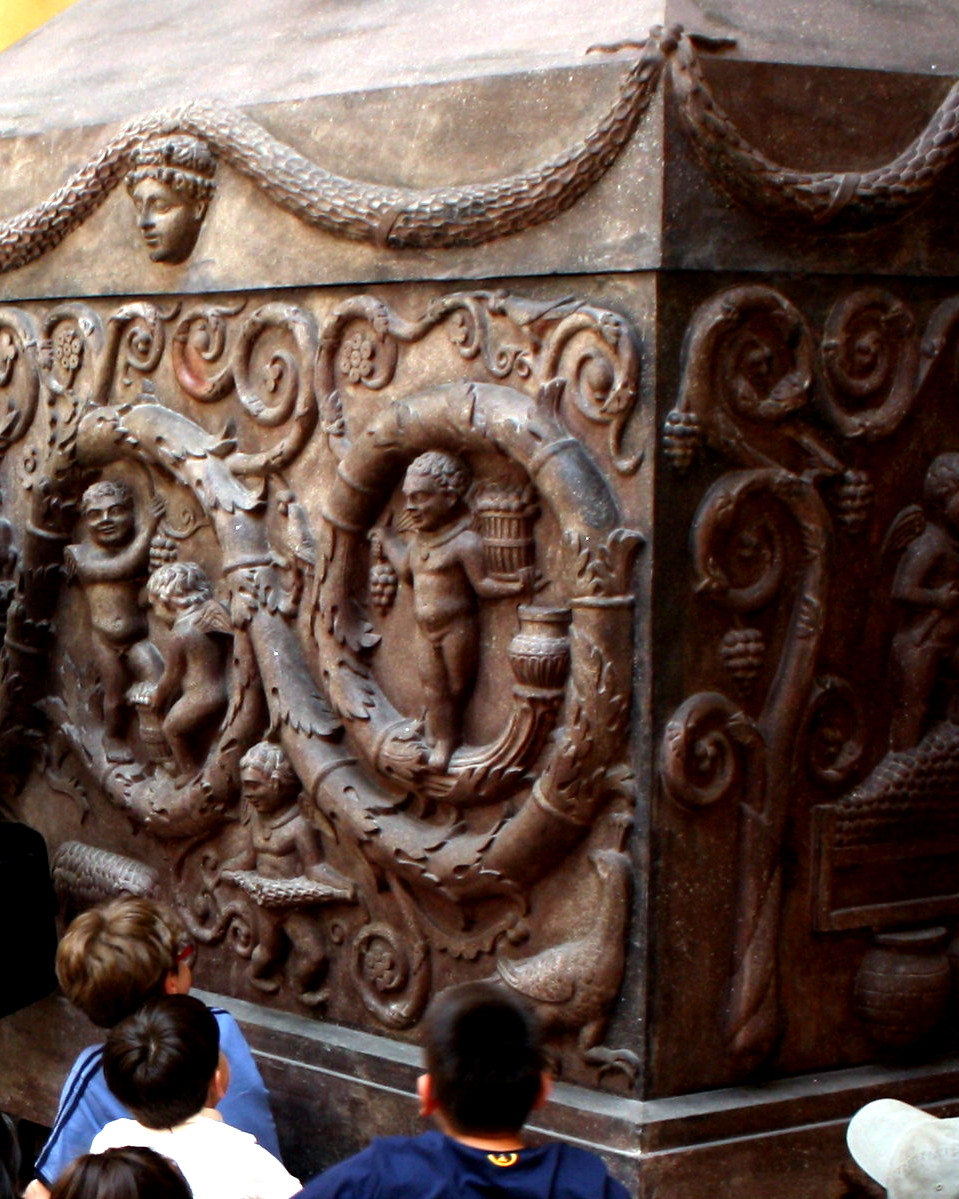 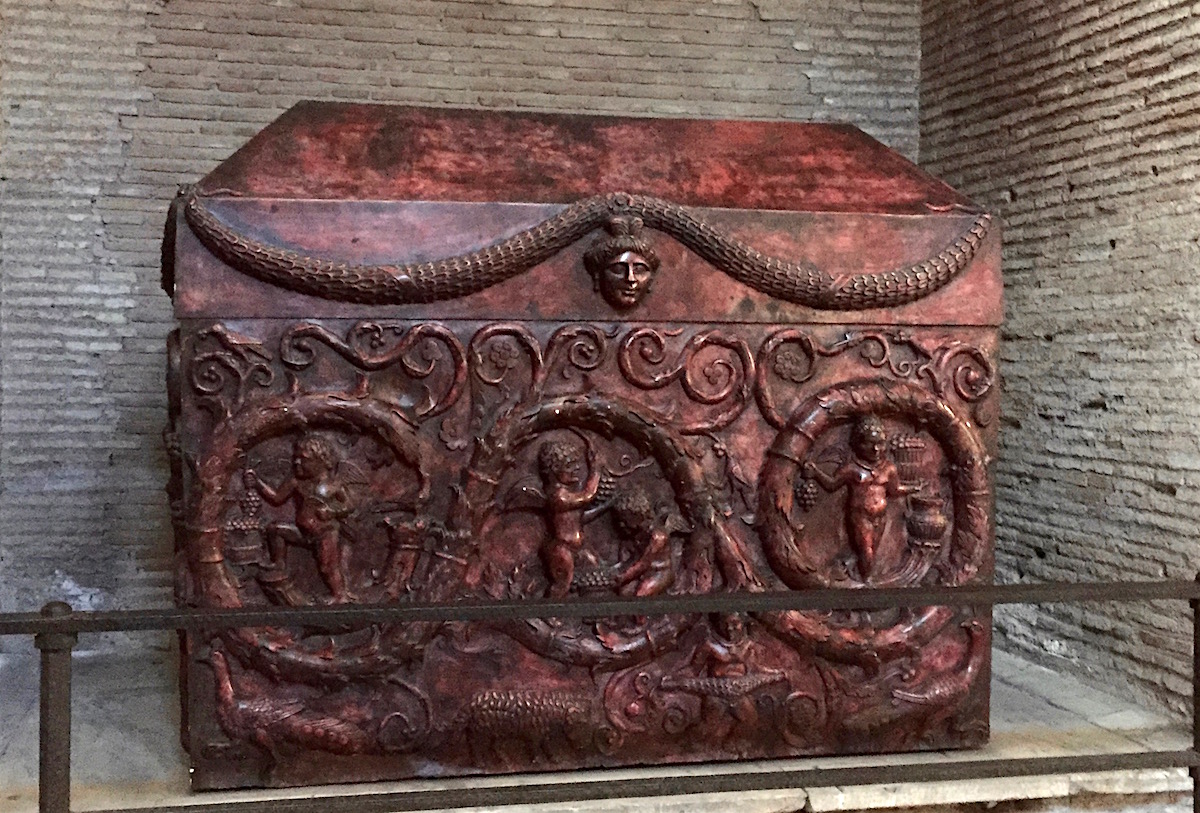 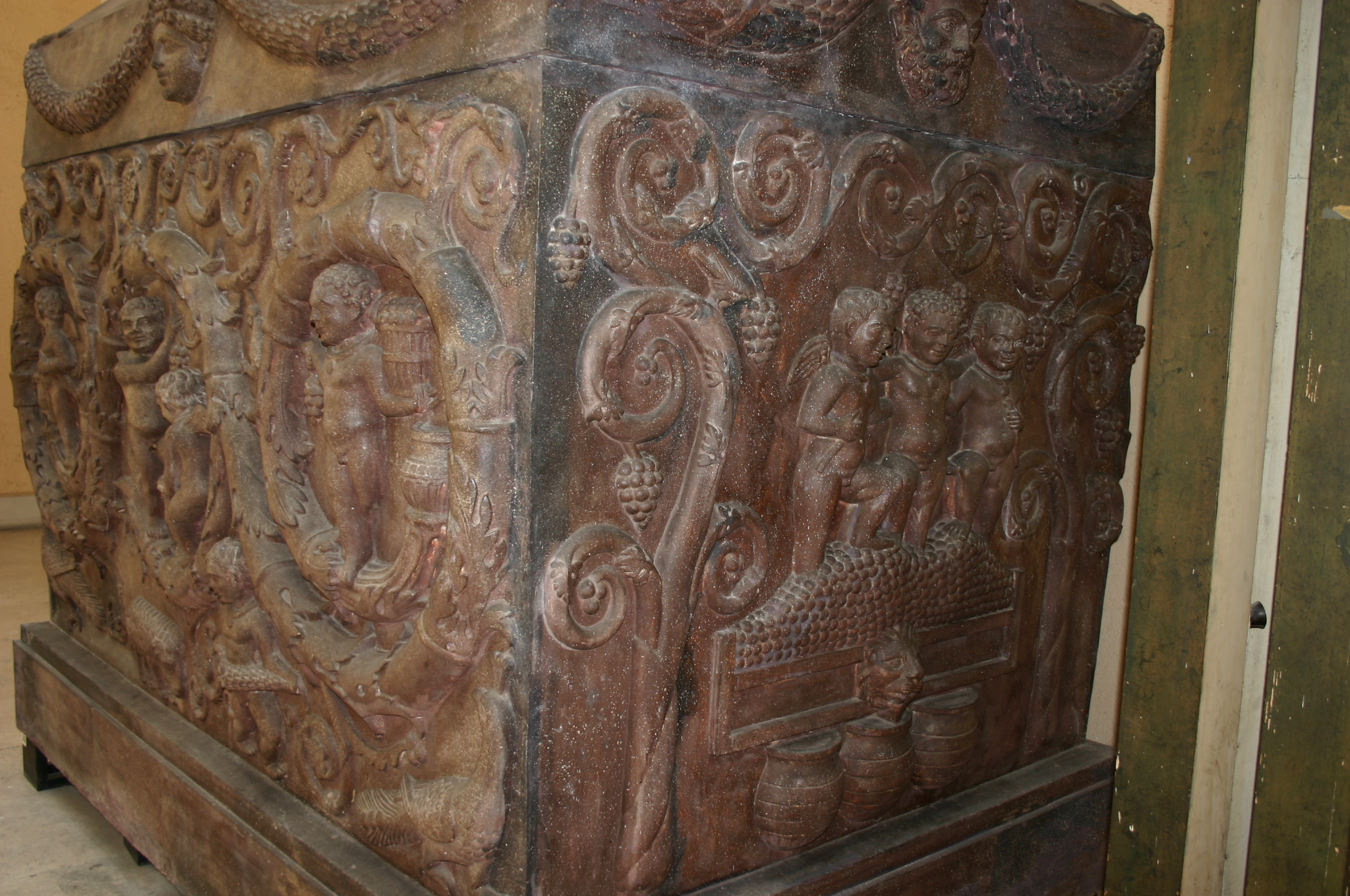 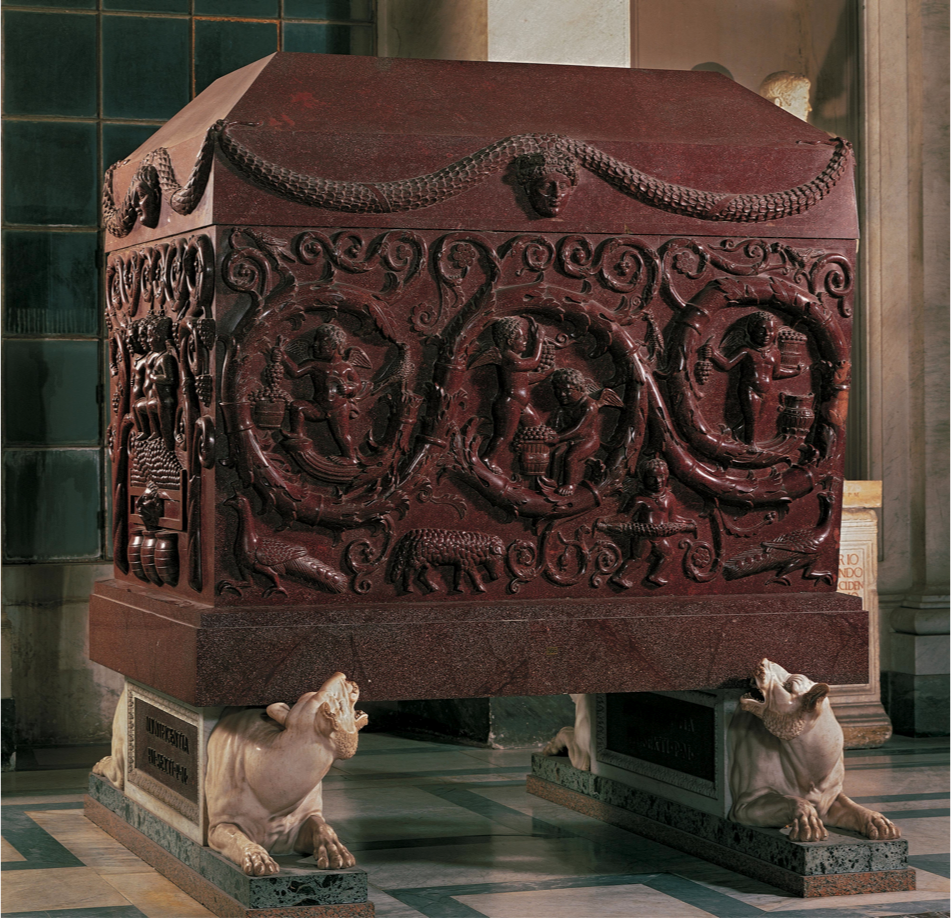 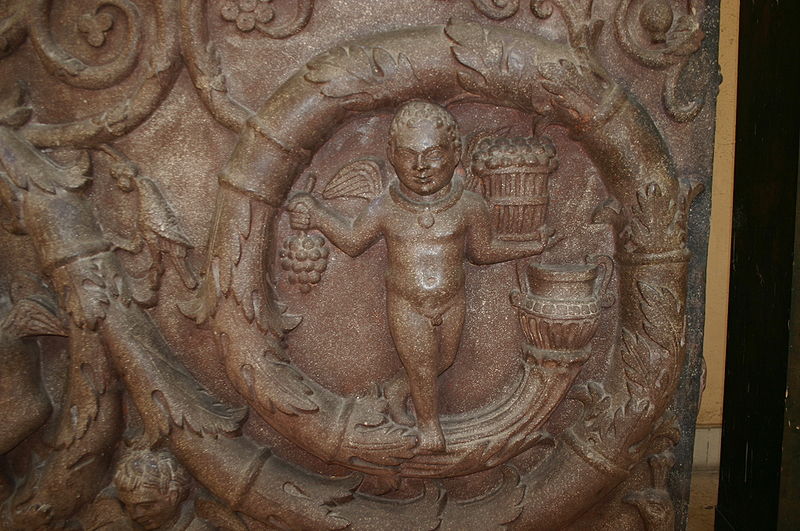 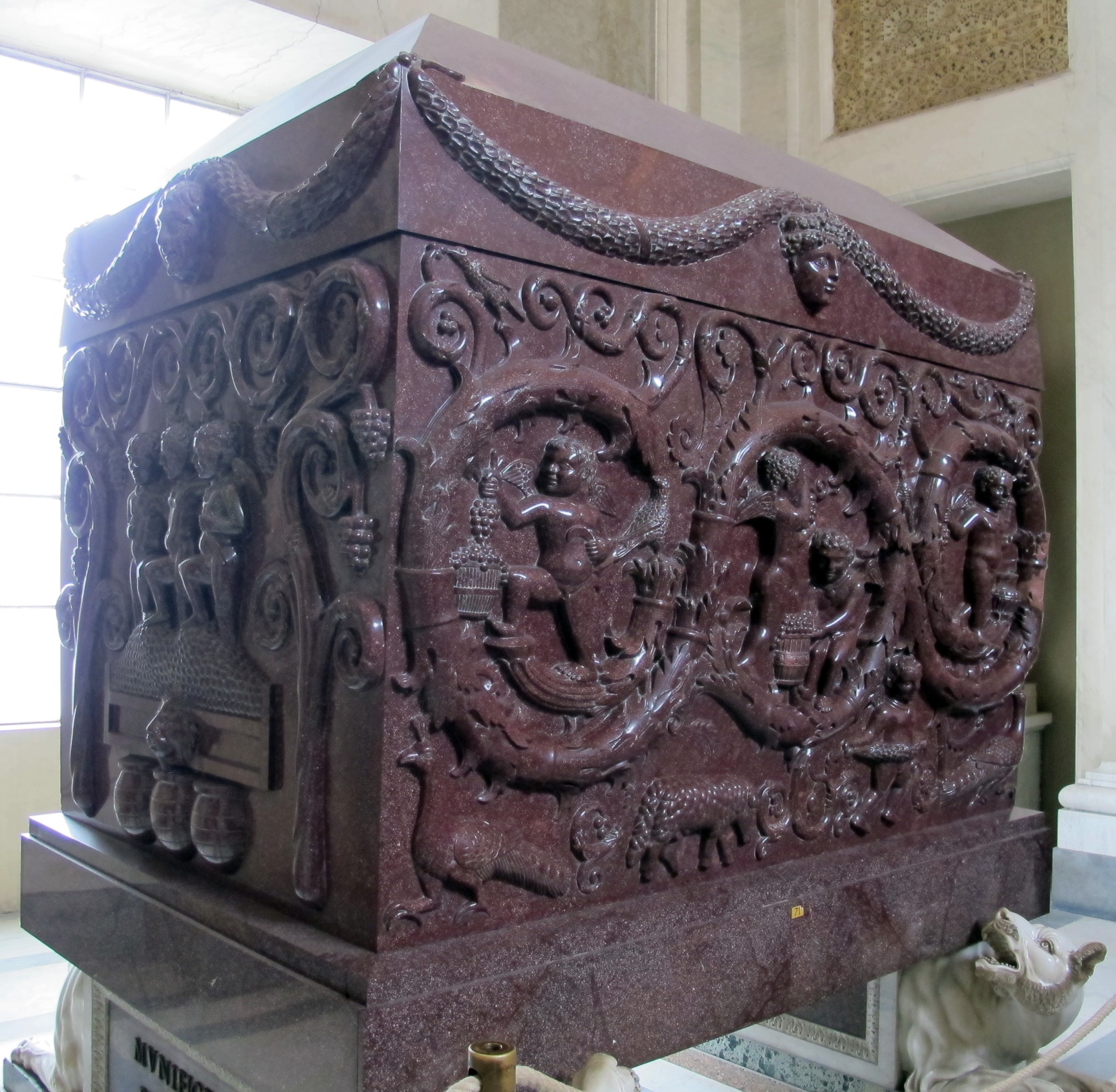 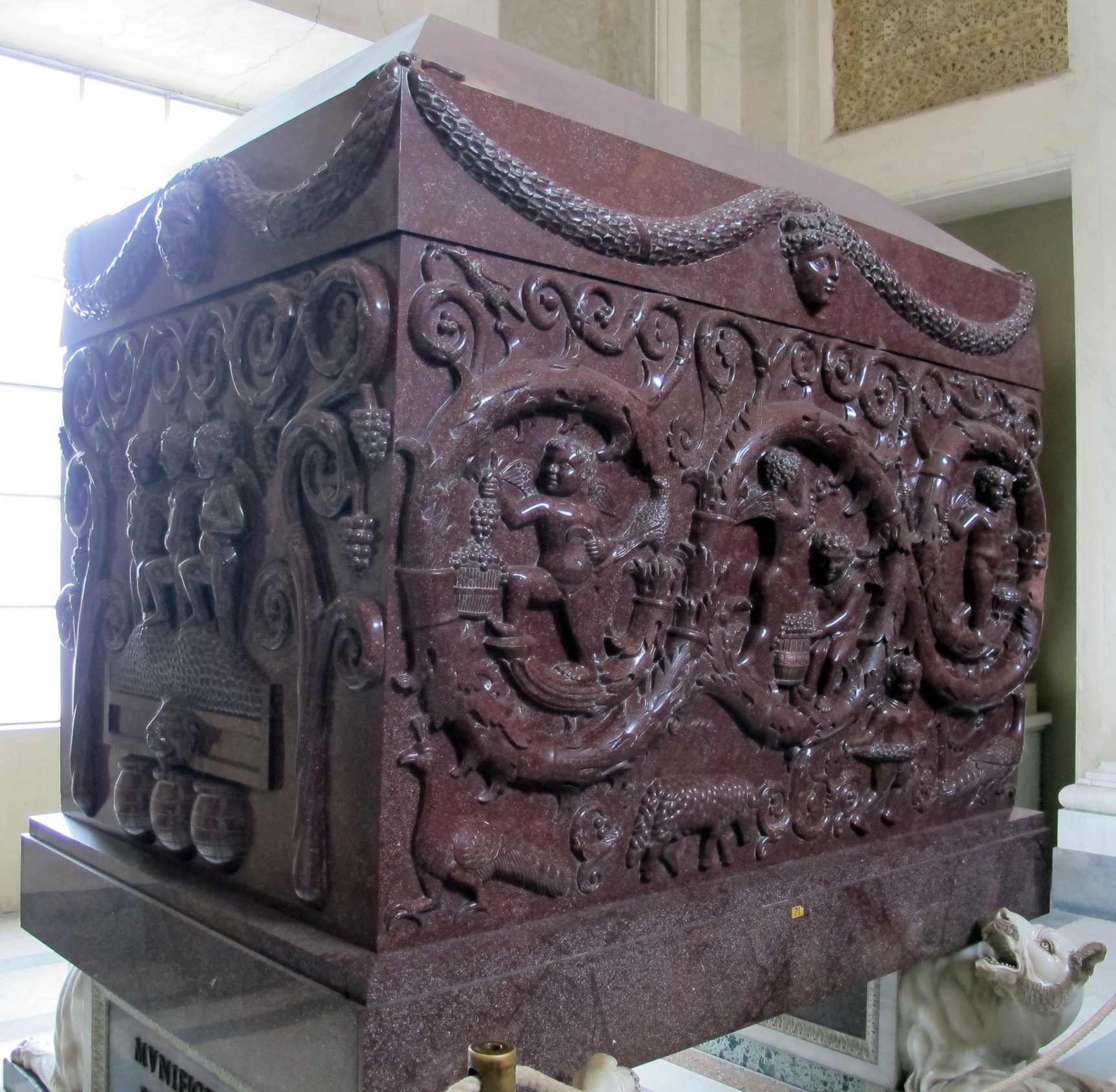 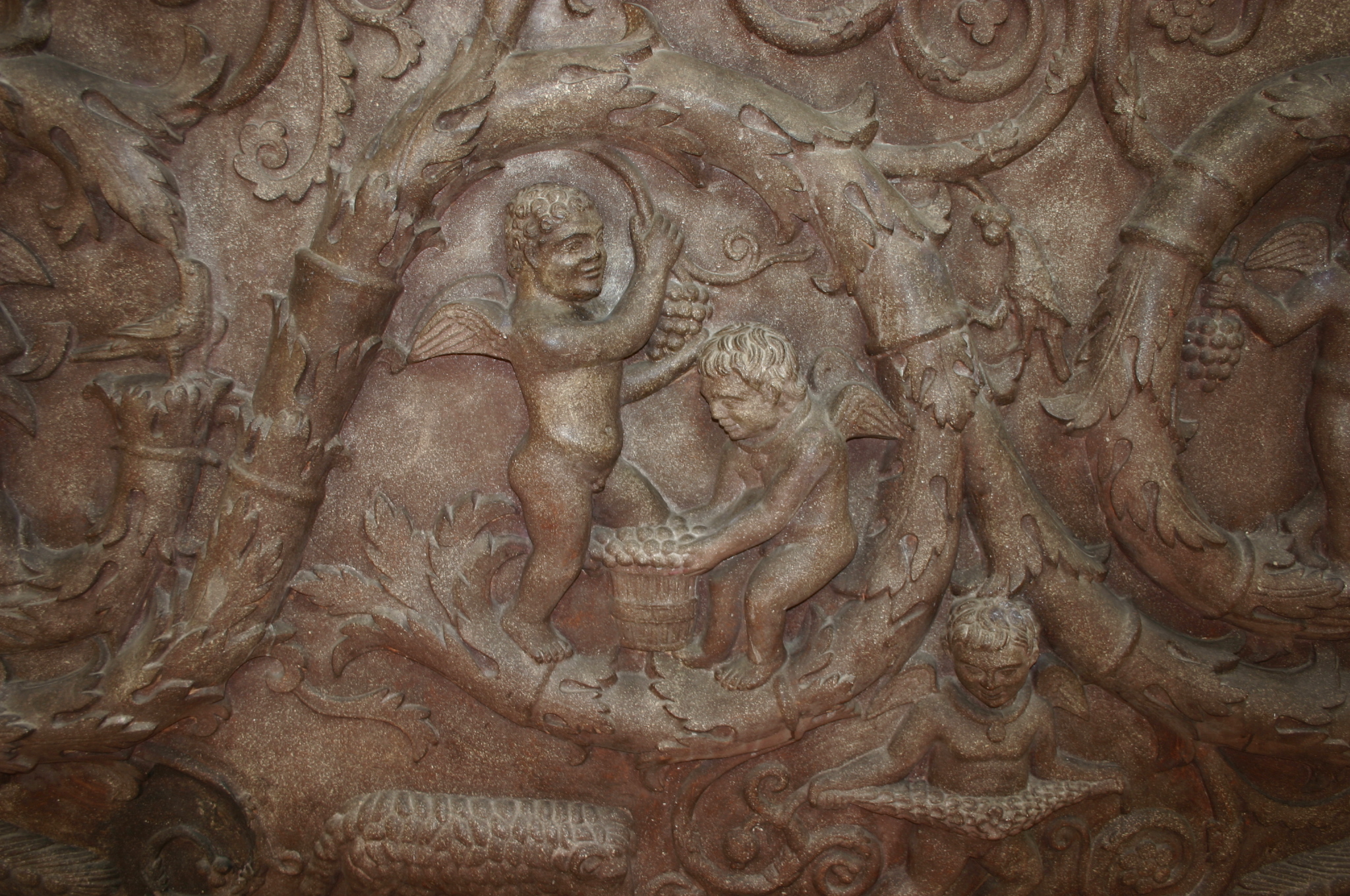 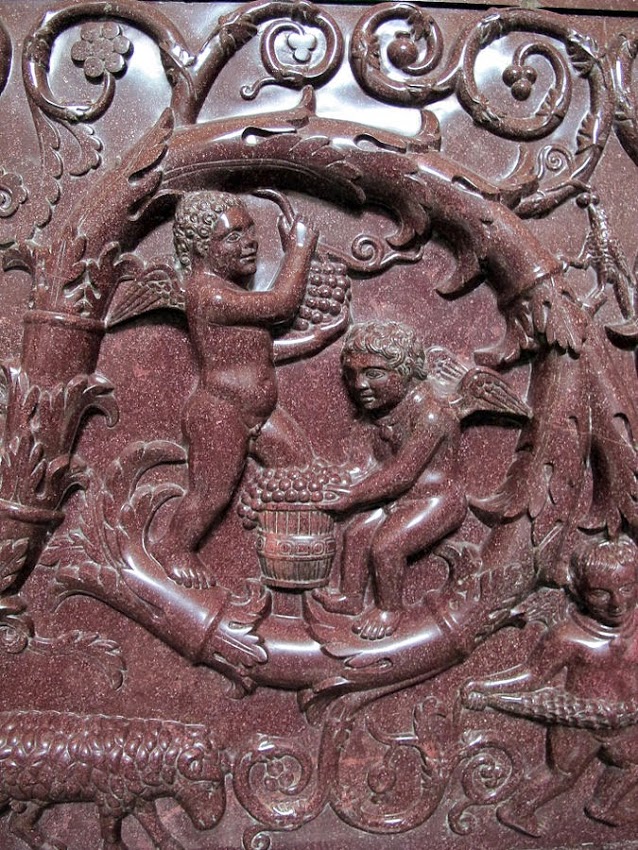 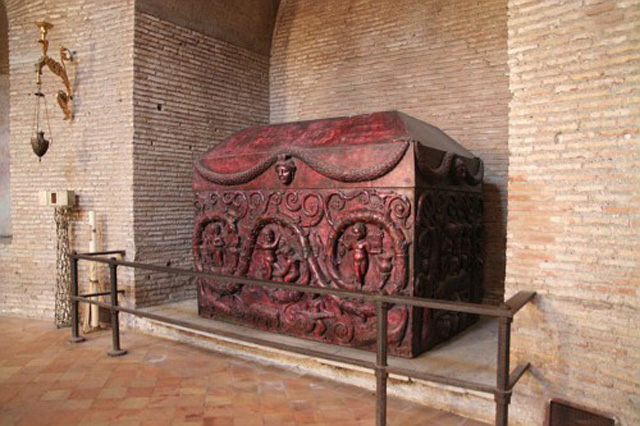 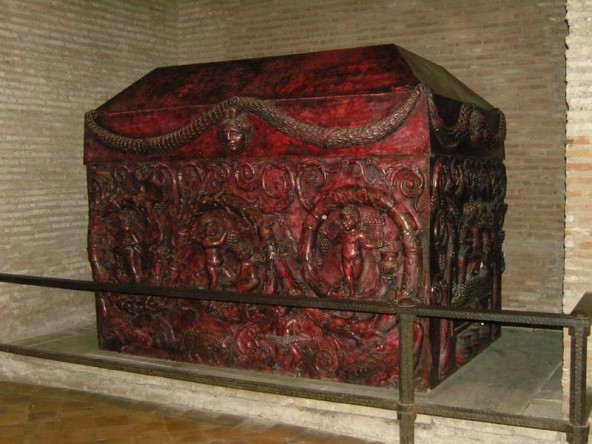 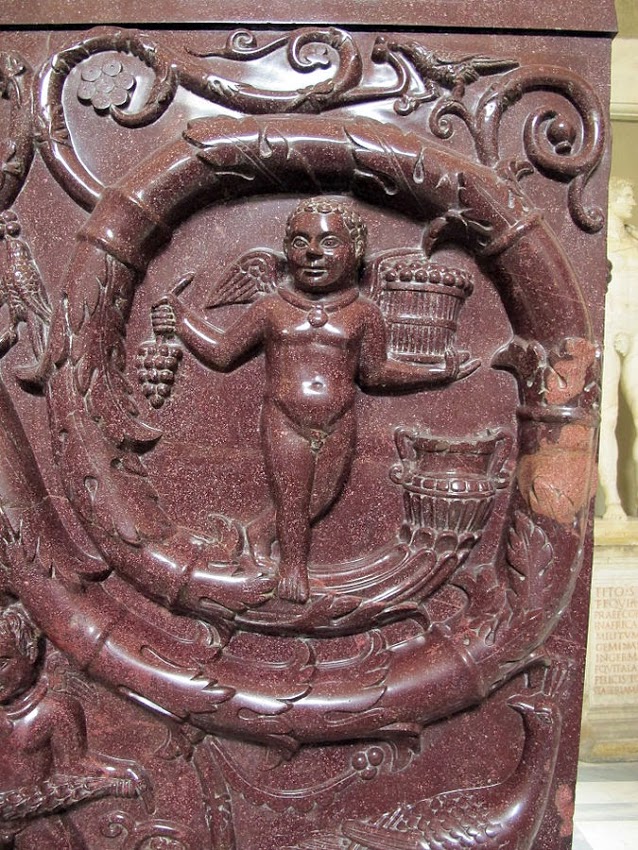 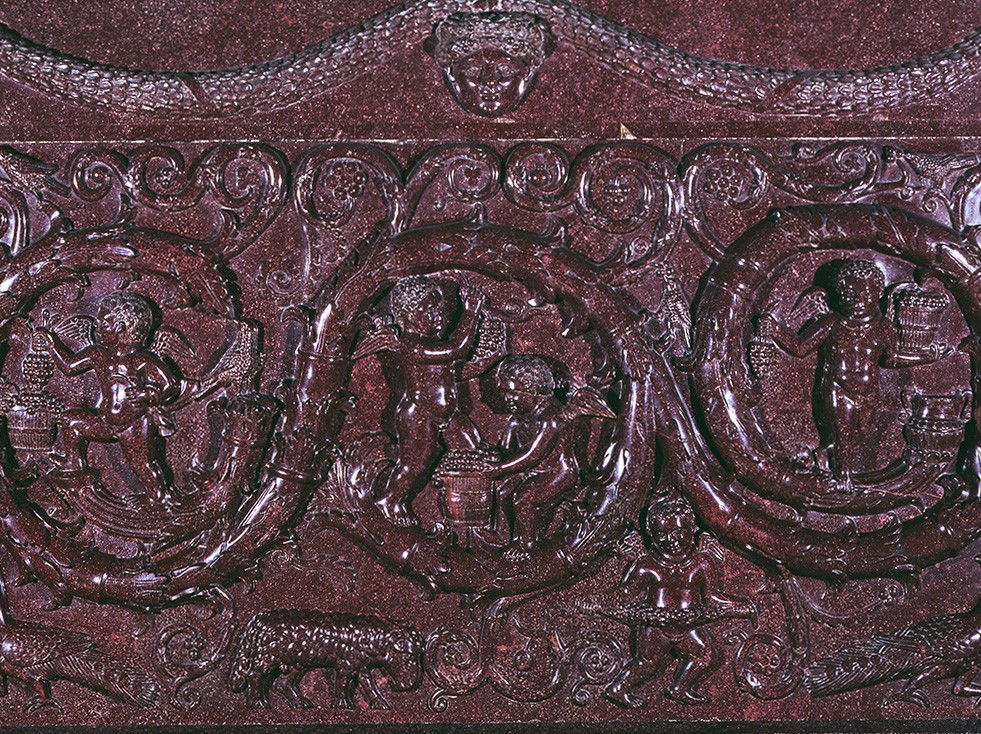 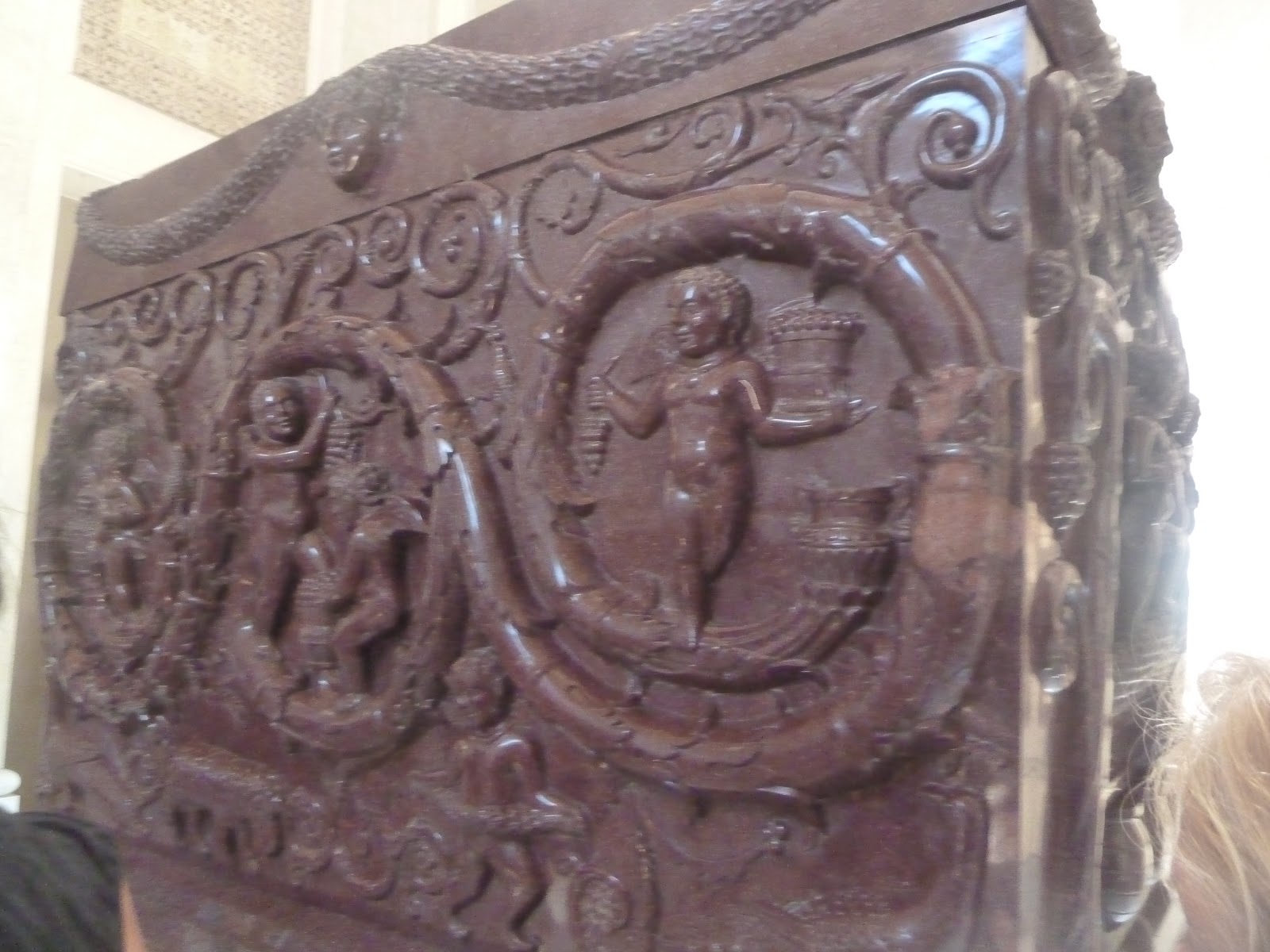 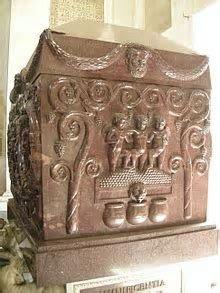 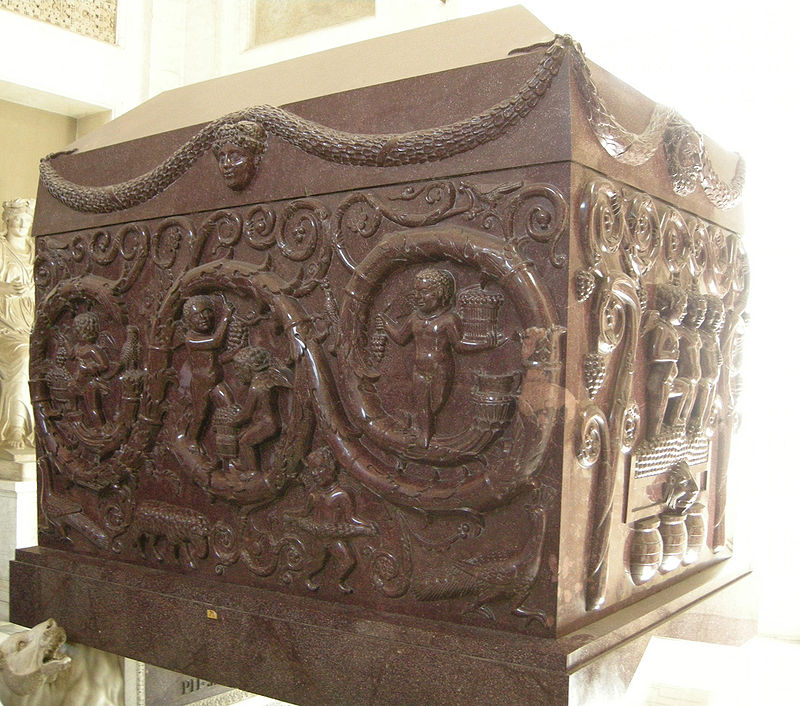 Sarcofago di Costantina
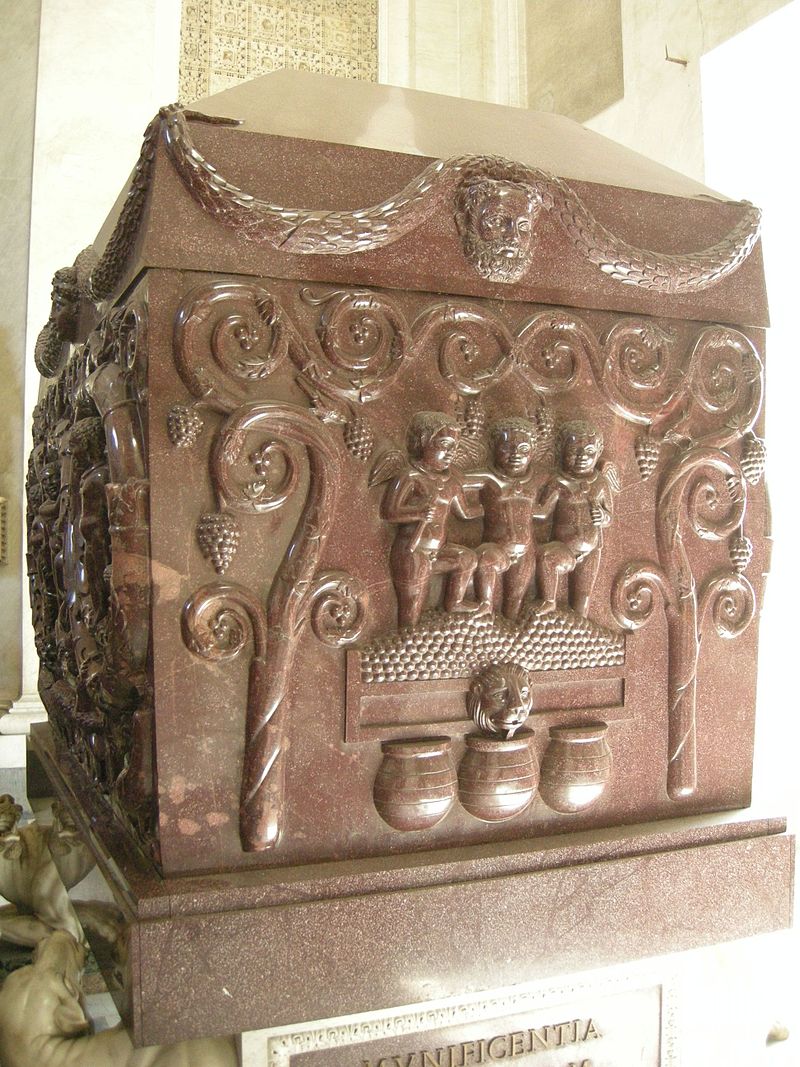 Lato destro
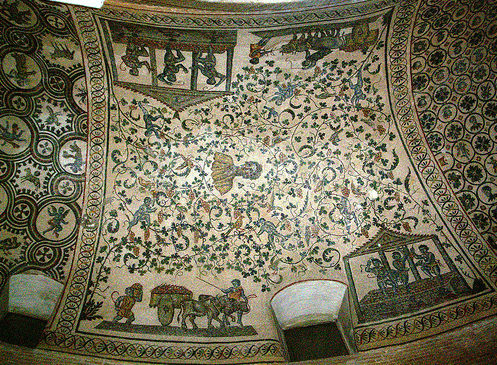 Mosaici di Santa Costanza con tralci di vite e putti vendemmianti
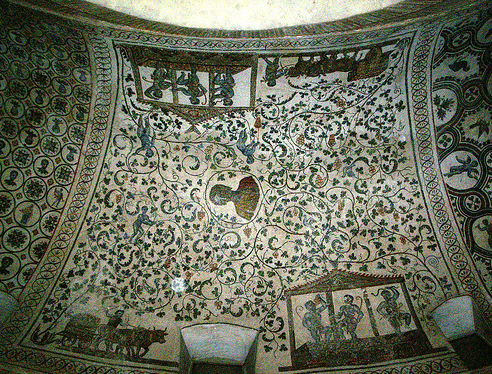 Mosaici di Santa Costanza con tralci di vite e putti vendemmianti